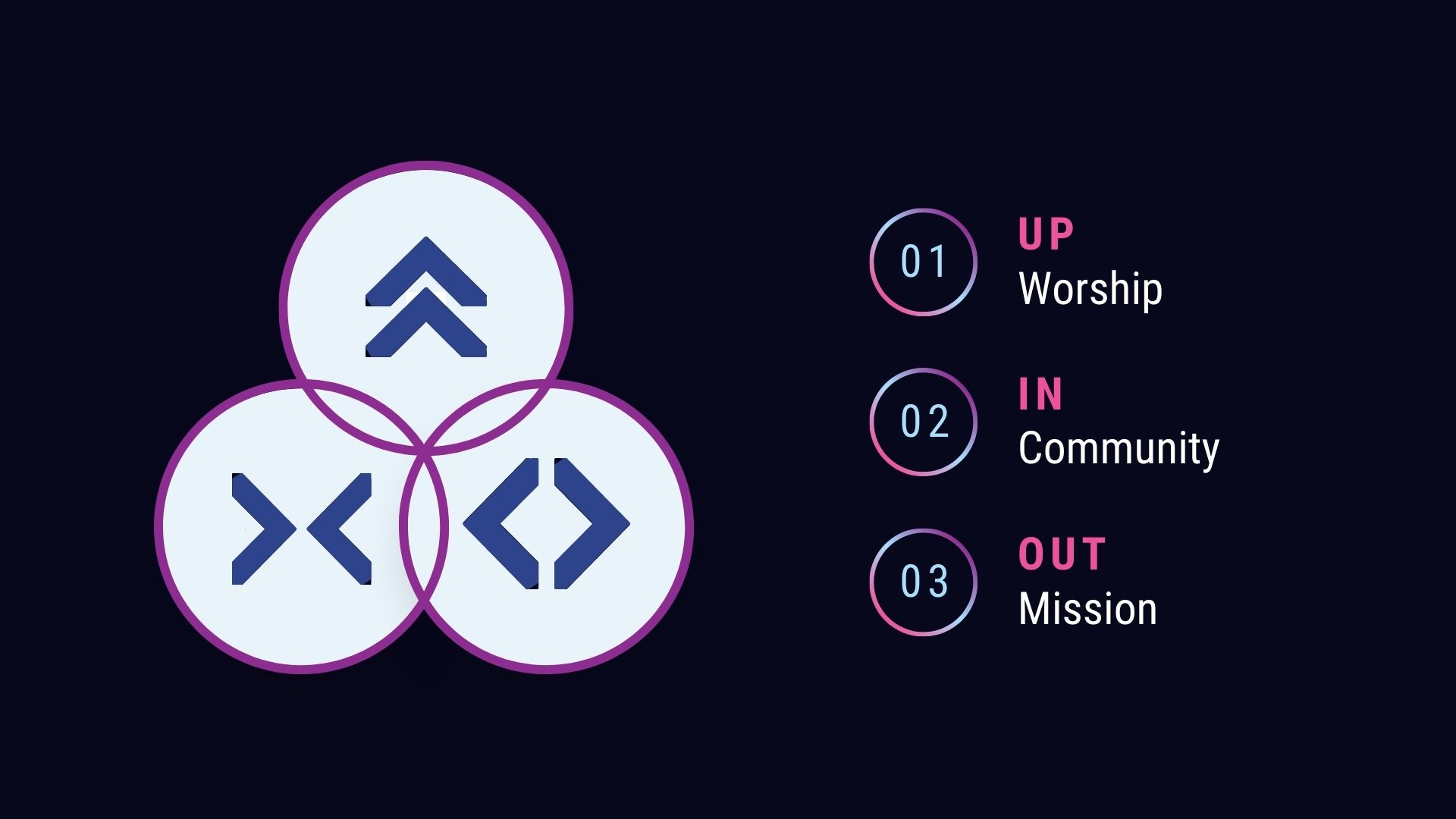 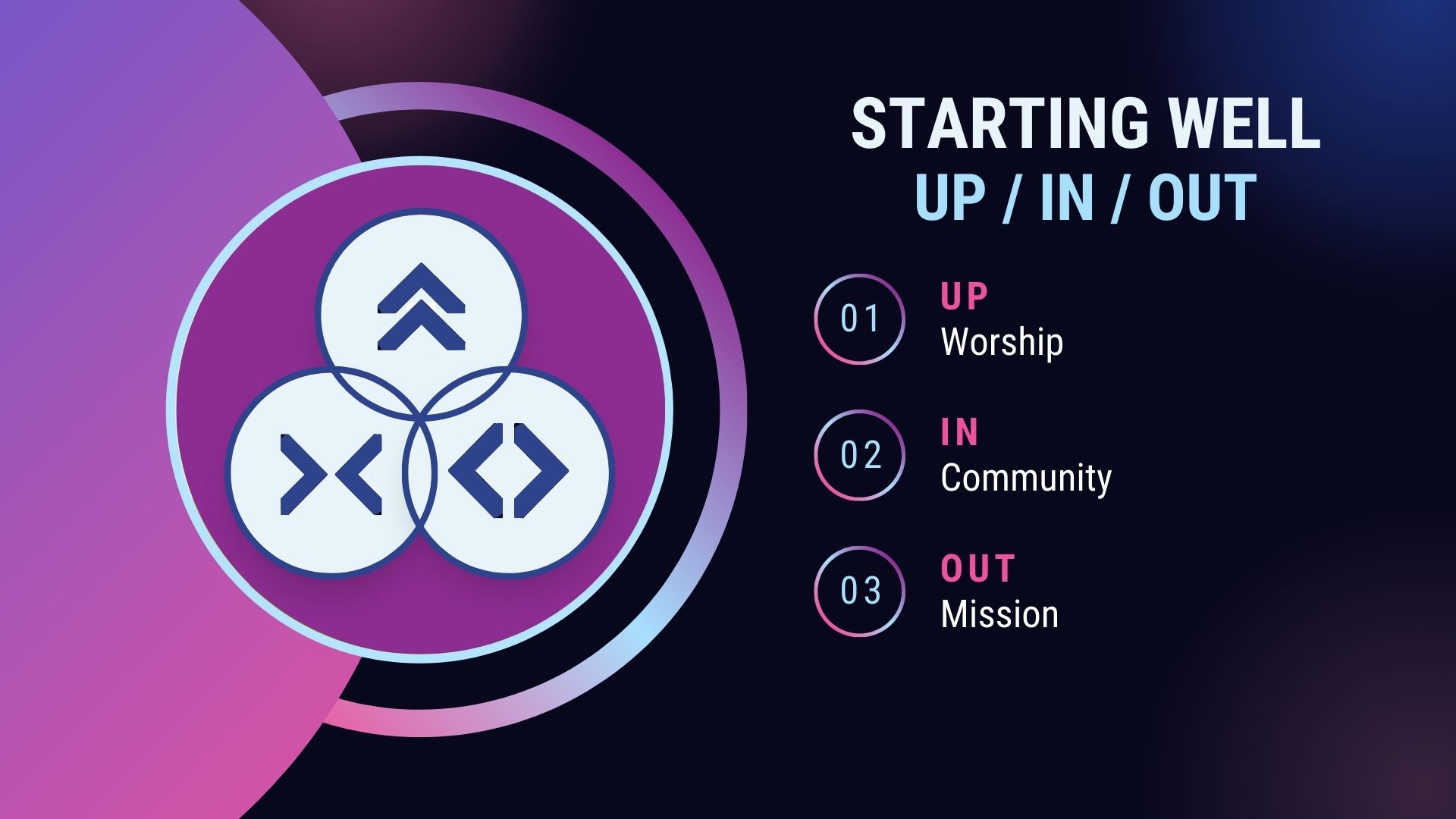 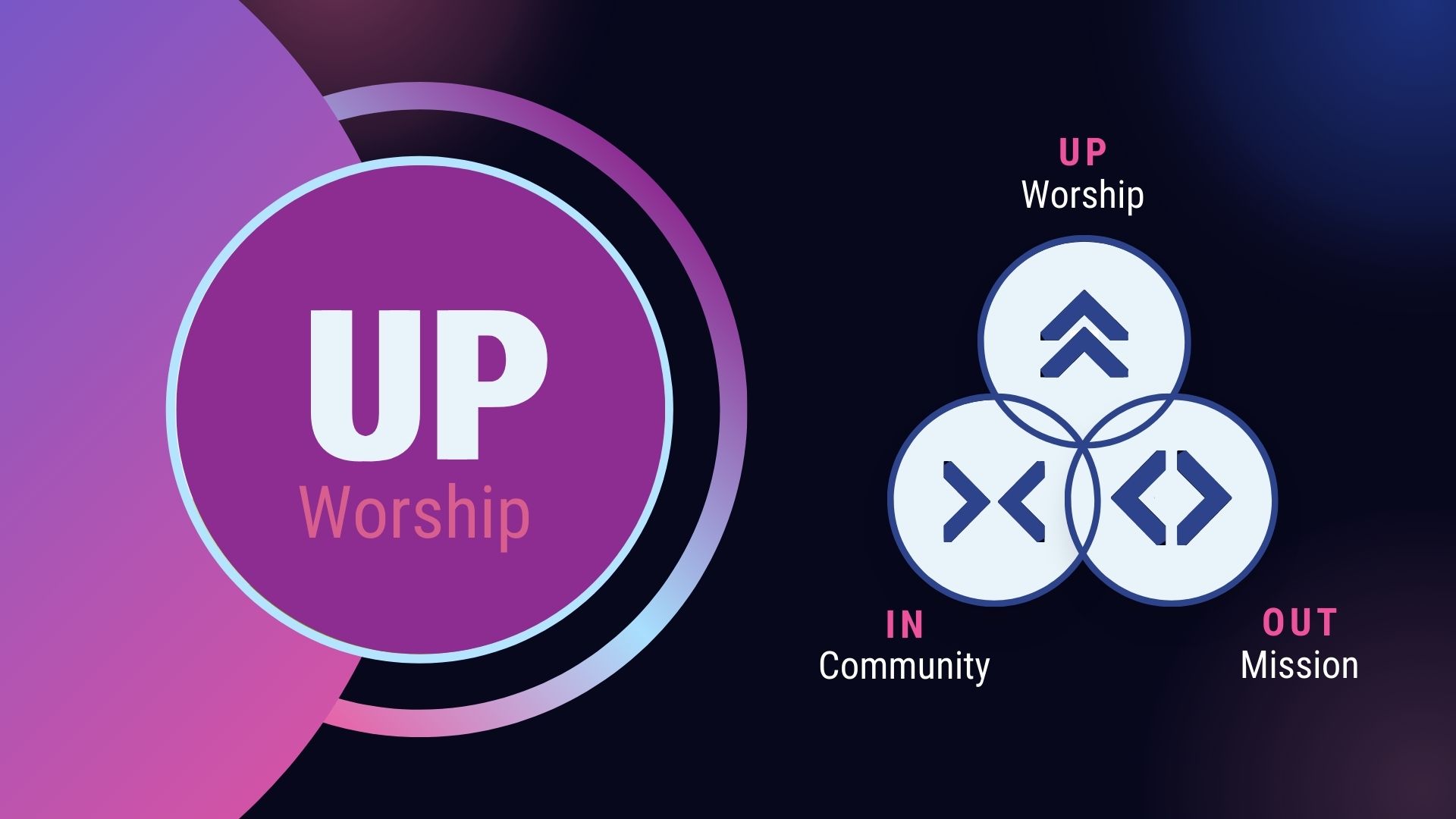 36 ‘Teacher, which is the greatest commandment in the Law?’ 37 Jesus replied: ‘“Love the Lord your God with all your heart and with all your soul and with all your mind.”
Matthew 22v36-37 NIV
One thing I ask from the Lord, this only do I seek: that I may dwell in the house of the Lord all the days of my life, to gaze on the beauty of the Lord and to seek him in his temple.
Psalm 27v4 NIV
20 But you, beloved, building yourselves up in your most holy faith and praying in the Holy Spirit, 21 keep yourselves in the love of God, waiting for the mercy of our Lord Jesus Christ that leads to eternal life
Jude 1:20-21 ESV
Make this your one thing, your first longing - Loving the Lord your God with all your heart and with all your soul and with all your mind … and keep yourselves there - in the love of God, dwelling in the house of the Lord, gazing on the beauty of the Lord,  by praying in the Holy Spirit, all the days of your life.
Then Jesus was led by the Spirit into the wilderness to be tempted by the devil. After fasting for forty days and forty nights, he was hungry. 
Matthew 4:1-2 NIV
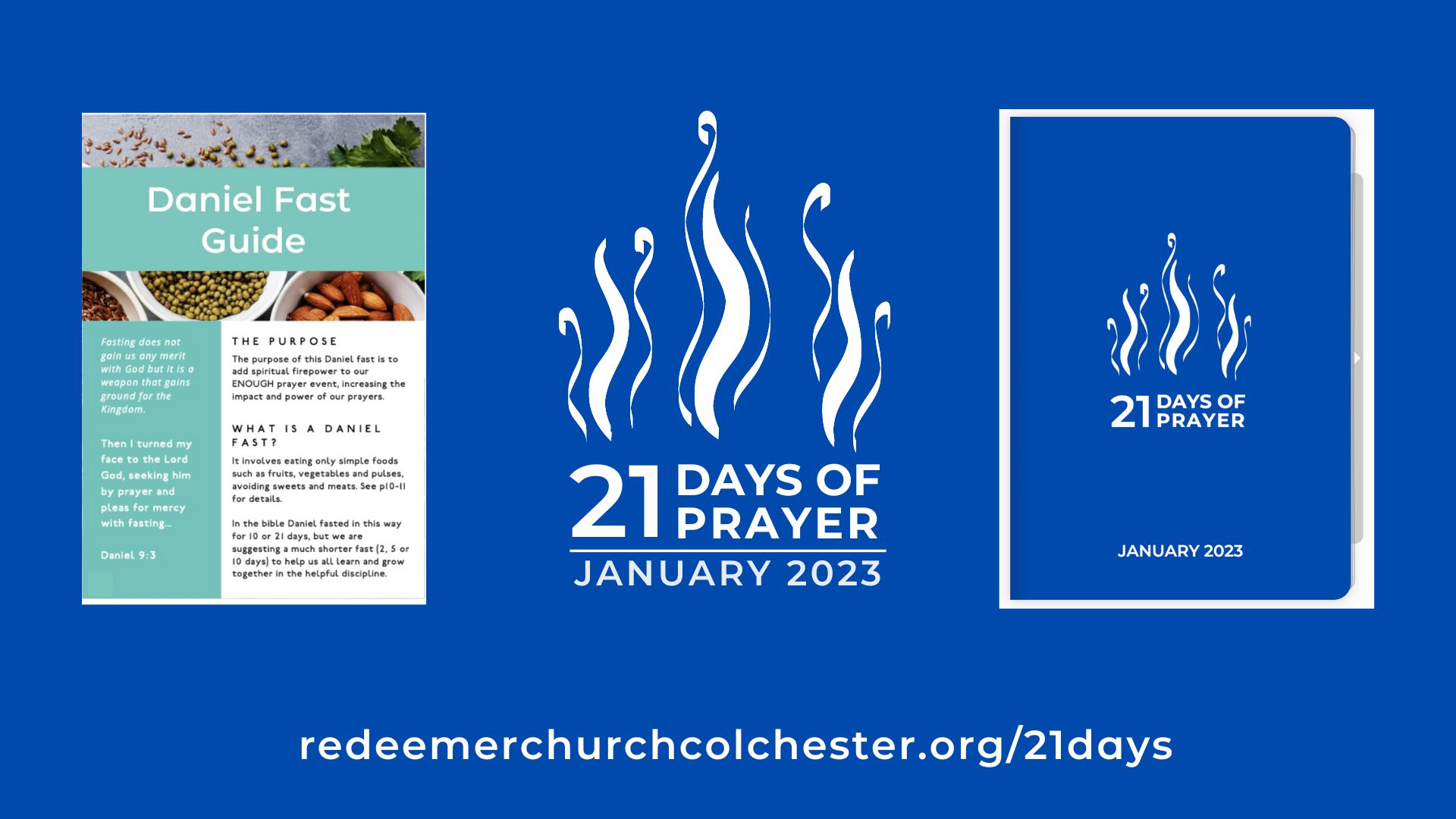 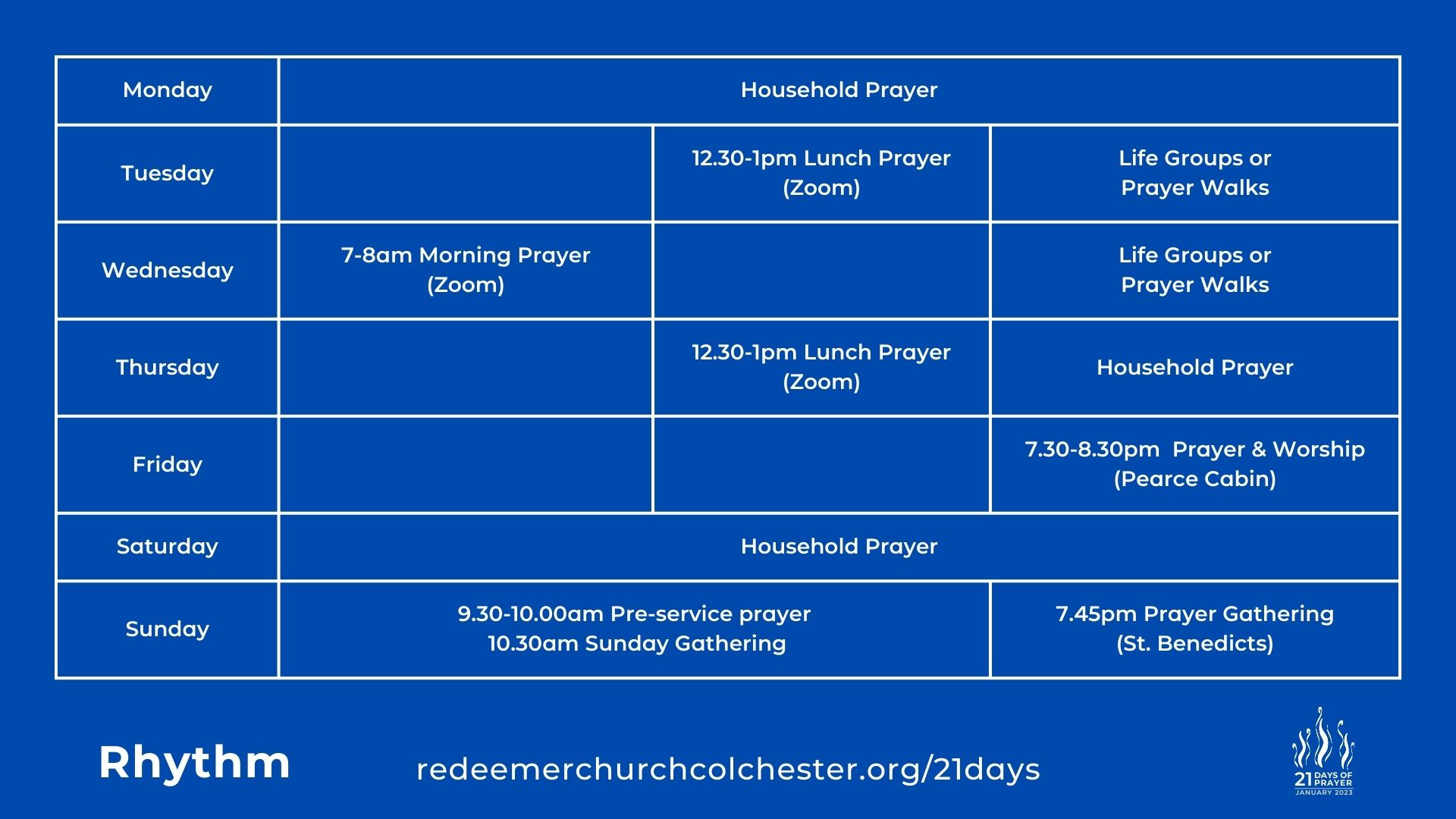 23 For I received from the Lord what I also passed on to you: On the night when he was betrayed, the Lord Jesus took bread, 24 and when he had given thanks, broke it, and said, “This is my body, which is for you. Do this in remembrance of me.” 5 In the same way also he took the cup, after supper, and said, “This cup is the new covenant in my blood. Do this, as often as you drink it, in remembrance of me.” 26 For as often as you eat this bread and drink the cup, you proclaim the Lord’s death until he comes. 27 So, then, whoever eats the bread or drinks the cup of the Lord in an unworthy manner will be guilty of sin against the body  and blood of the Lord. 28 Let a person examine himself; in this way let him eat the bread and drink from the cup.
1 Corinthians 11:23-27 CSB